EL SONIDO
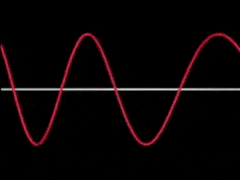 By María Menéndez Del Cuadro
1
¿Qué pasaría si hacemos vibrar esta goma o esta regla?
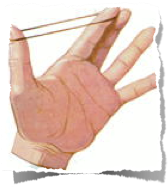 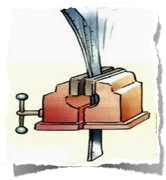 Que se produce un sonido
Siempre que hay un sonido es porque hay vibraciones
Se produce sonido cuando un cuerpo vibra pero….
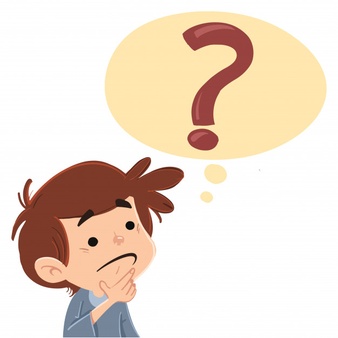 ¿Cuánto de rápido puede vibrar algo?
los sonidos que escuchamos vibran entre 20 y 20.000 veces por segundo
lA FRECUENCIA es el número de vibraciones que se efectúan en un segundo
Unidad que recibe el nombre de Hercio (Hz)
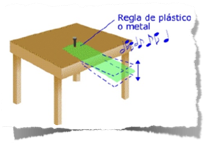 Si la regla efectúa 30 vibraciones por segundo se dice que su frecuencia de vibración es de 30 Hz
EL DIAPASÓN
Cuando lo hacemos vibrar da 440 Hz , estas vibraciones corresponden
A la nota “La natural “y se utiliza para afinar voces e instrumentos musicales
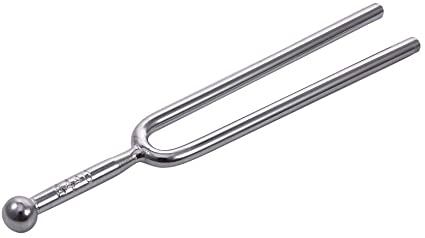 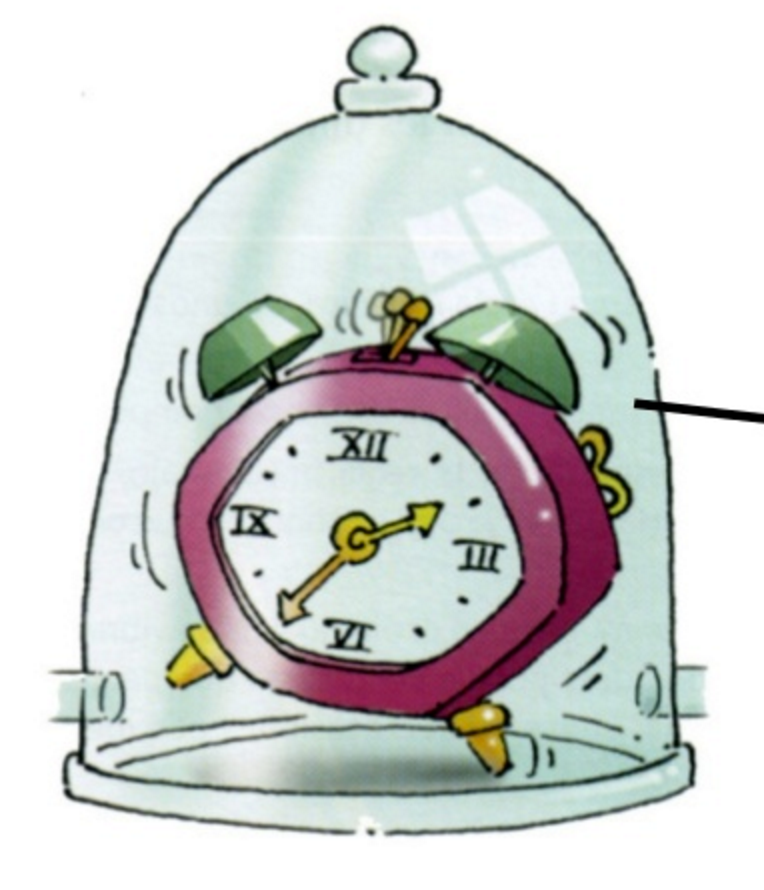 Tenemos un despertador sonando dentro de una campana de cristal sin aire. ¿sonará?
Para que se produzca un sonido necesitamos un objeto que vibre y …..
El sonido necesita un medio de propagación
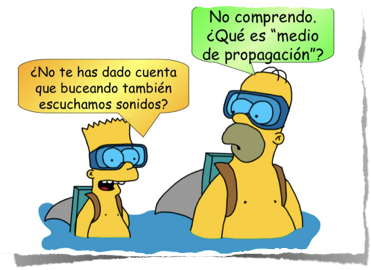 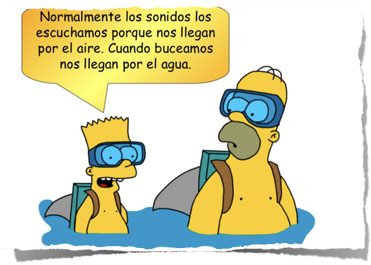 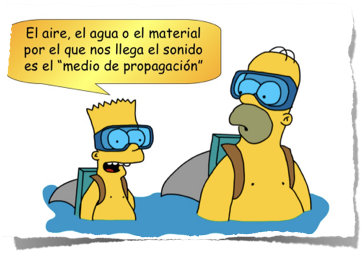 El sonido también se transmite en los sólidos
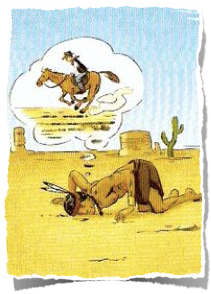 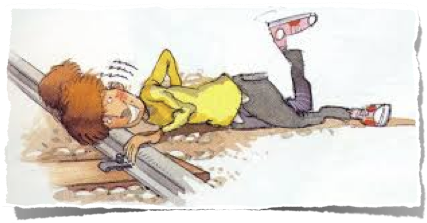 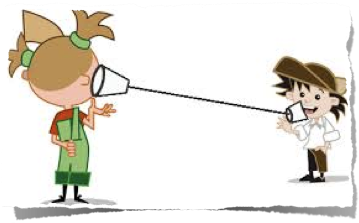 ¿A qué velocidad se propaga el sonido?
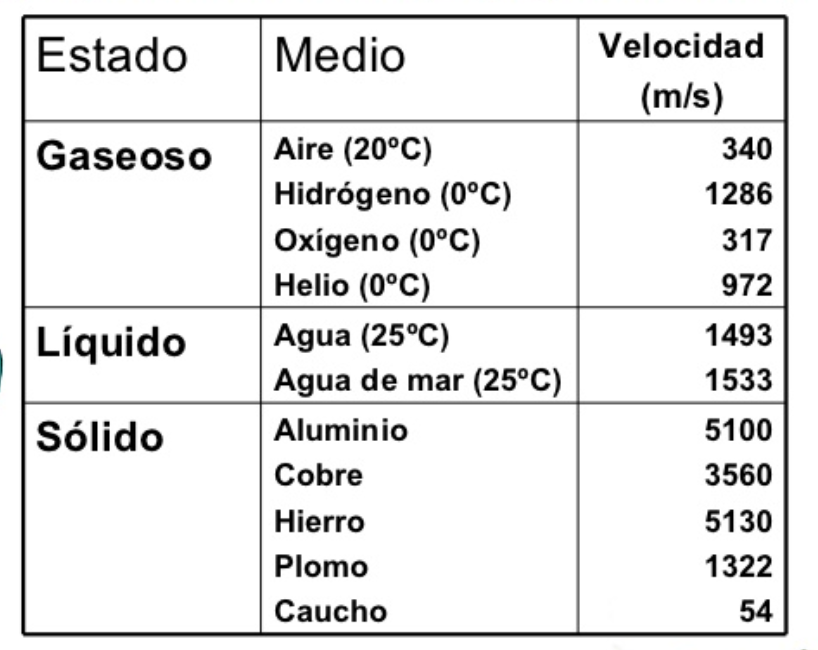 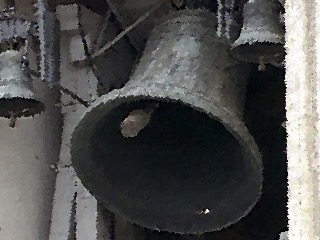 La velocidad a la 	que se propagan las ondas sonoras depende de las características del medio.  Este debe cumplir una condición esencial: debe ser elástico, es decir, debe poder recuperar su  estado original después de la perturbación EL sonido no se propaga a través de la plastilina
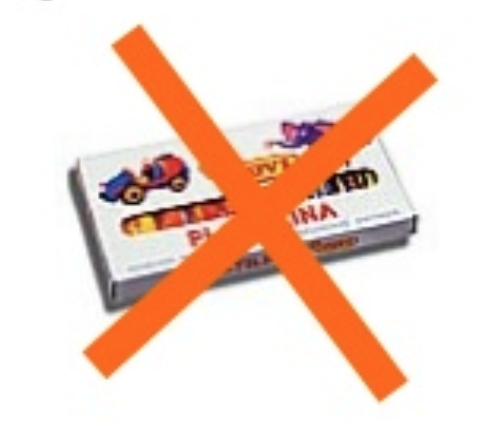 El sonido se propaga a través del aire a una velocidad de 340 m/s 
a temperatura normal
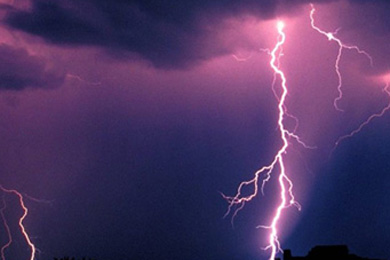 Se puede averiguar a qué distancia está una 
tormenta midiendo lo que se tarda en oír el trueno
 después de ver el rayo
Si, por ejemplo, tardamos 5 segundos en escuchar el trueno.
¿A qué distancia estará?
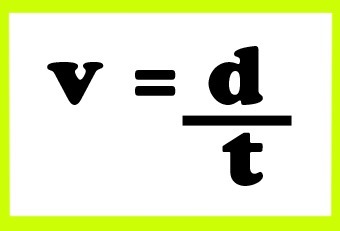 RECUERDA
Se producen sonidos audibles cuando un cuerpo vibra con una frecuencia comprendida entre 20 y 20.000 Hz y existe un medio de propagación
El sonido se transmite a través de medios materiales sólidos, líquidos o gaseosos pero nunca a través del vacío.
¿Cómo se propaga el sonido en el aire?
Los medios gaseosos como el aire se caracteriza por su presión. Cuanto mayor sea el número de de moléculas de un gas en menos espacio, mayor será la presión
Un gas con mucha presión es como un
 autobús lleno  de muchas personas apenas
 se pueden mover y parece 
que están metidas “ a presión”
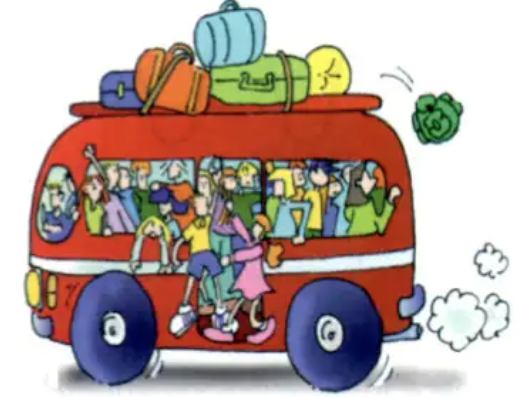 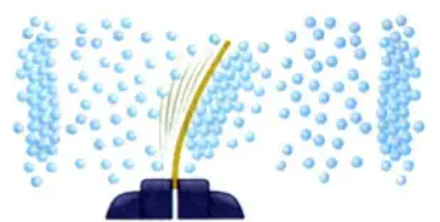 En un sonido hay unos “ altibajos” en la presión del aire”
¿Por qué se dice que el sonido es una onda?
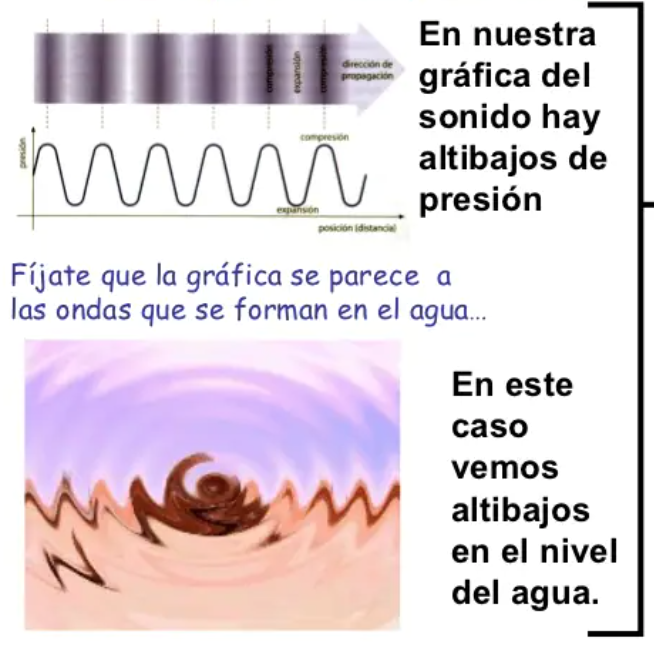 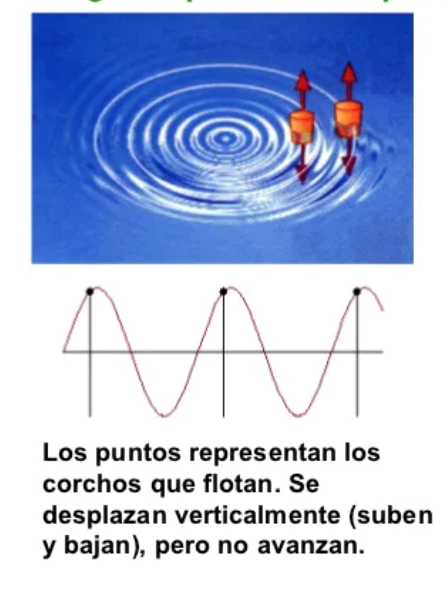 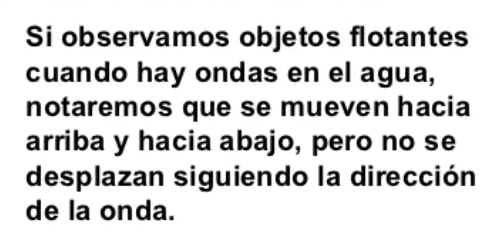 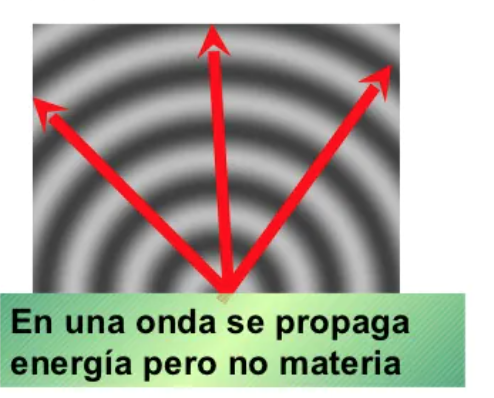 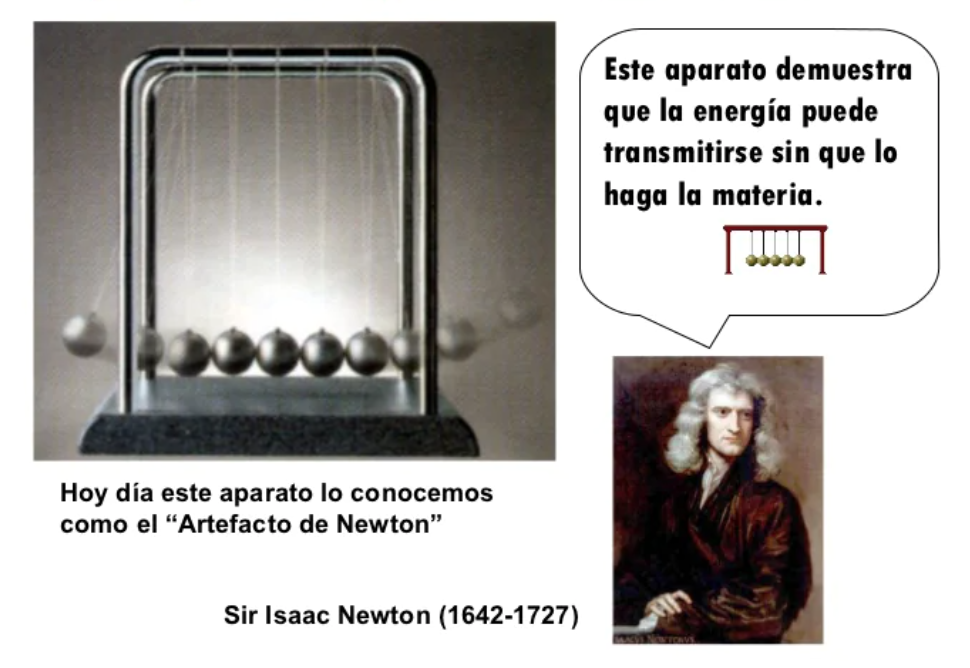 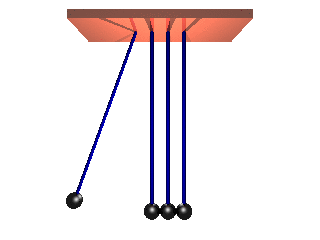 EL SONIDO SE REFLEJA
Las ondas sonoras son capaces de  “rebotar” o reflejarse
 cuando hay un obstáculo. A este fenómeno se le llama eco o reverberación
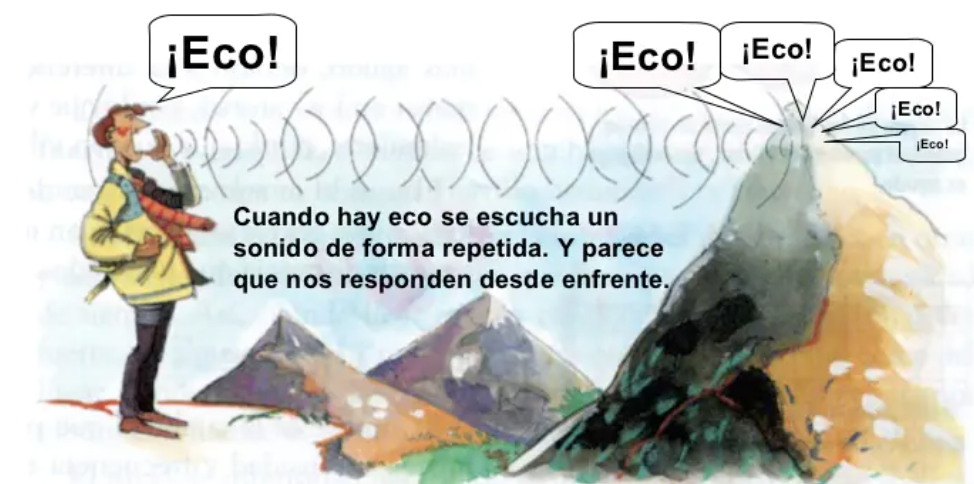 Para que haya eco tiene que haber una distancia 
Mínima de 17 metros entre el foco 
Del sonido y el obstáculo.
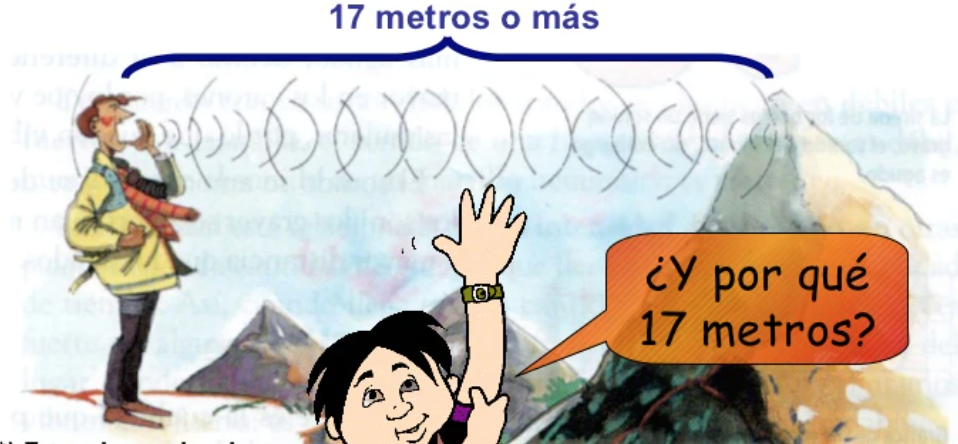 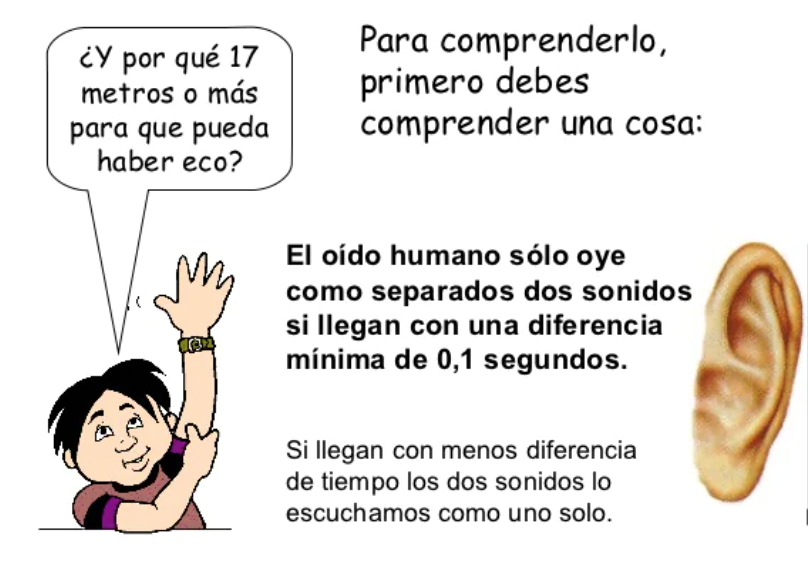 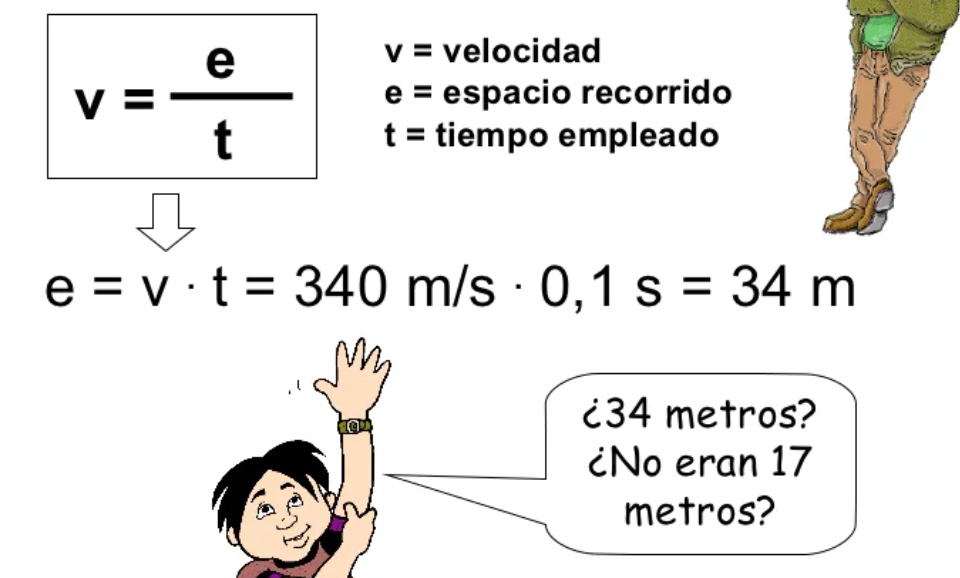 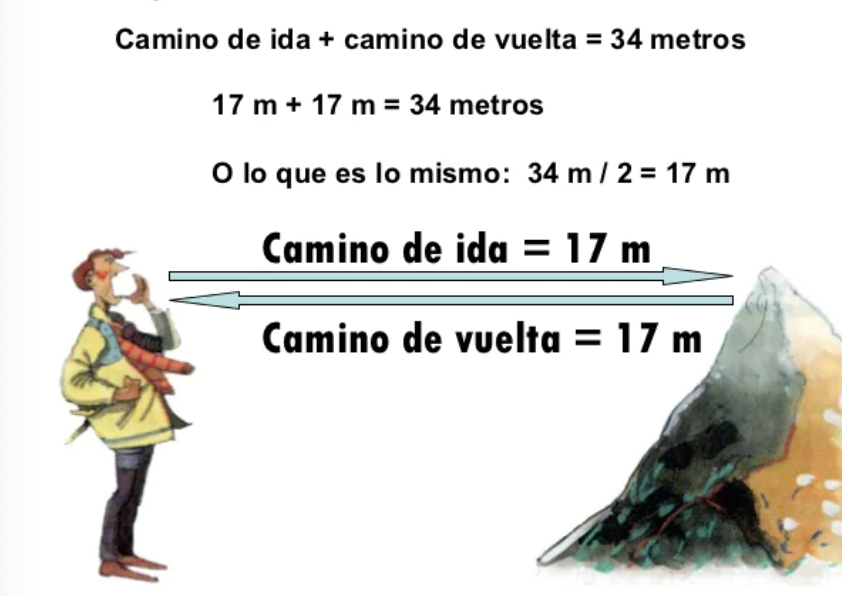 REVERBERACIÓN
Cuando la distancia es menor de 17 metros
 no se produce eco, sino reverberación
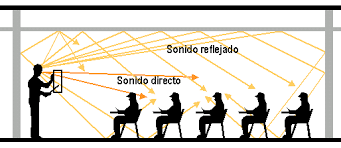 En la reverberación no se perciben
 sonidos separados ( como ocurre con el eco), sino un único sonido prolongado. El sonido parece alargarse. Por eso no tenemos la misma sensación al aire libre que en una habitación vacía de muebles
El SONAR
Es un aparato que llevan algunos barcos. Emiten sonidos hacia el fondo marino y también tienen un micrófono que recoge el eco producido por un obstáculo o por el fondo
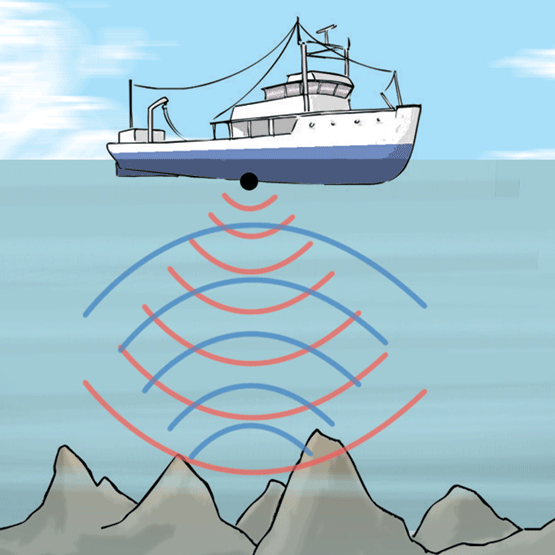 Conociendo la velocidad del sonido
 en el agua y el tiempo que tarda en 
reflejarse el sonido, se calcula la distancia a la que se encuentra el obstáculo o el fondo
Se utiliza para pescar, para detectar submarinos y crear mapas  del  fondo oceánico
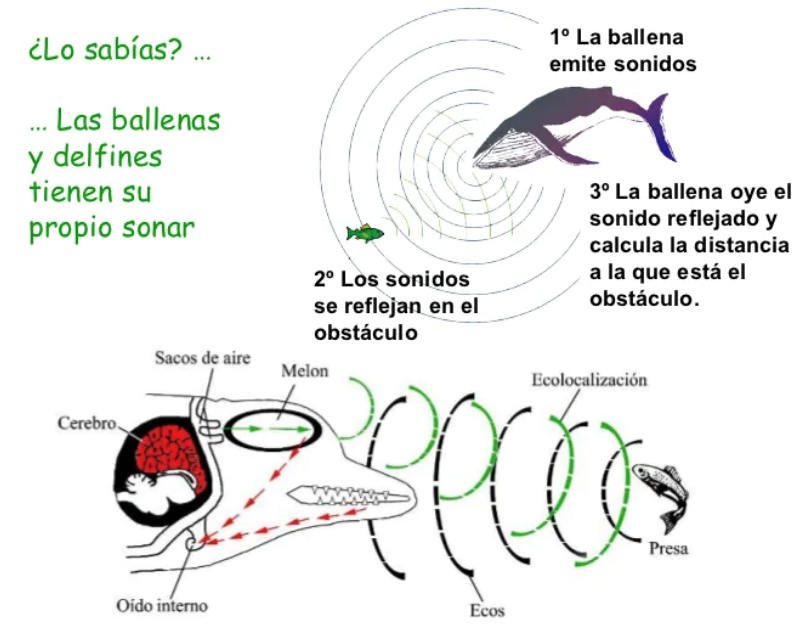 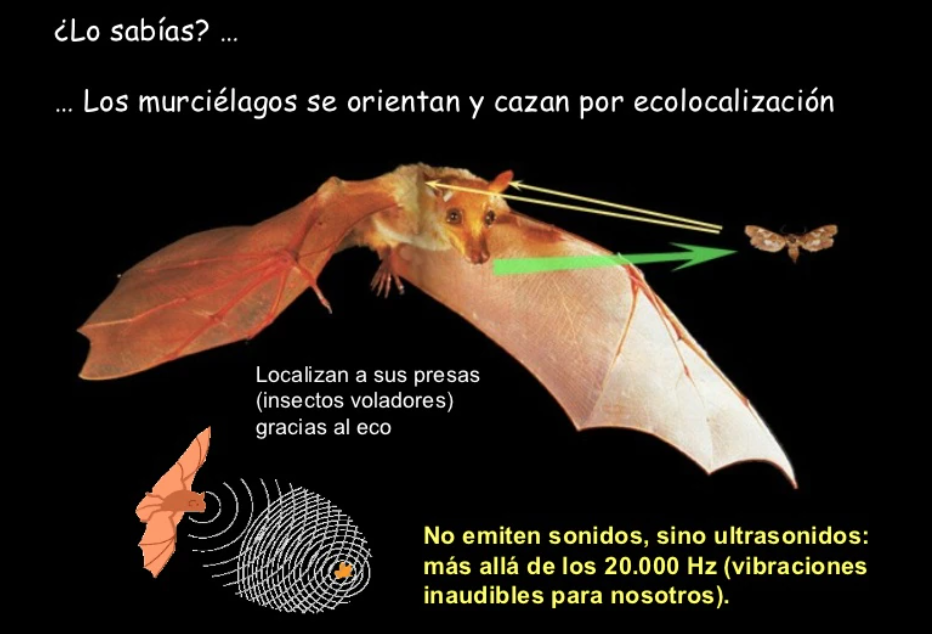 Pero ¿como percibimos el sonido?
Cuando esos “altibajos” de presión  llegan a nuestro oído producen vibraciones en el tímpano que se transmiten por la cadena de huesecillos y llegan al caracol. Allí se convierten en impulsos nerviosos, que el nervio auditivo capta y envía al cerebro, donde se transforman en una sensación sonora.
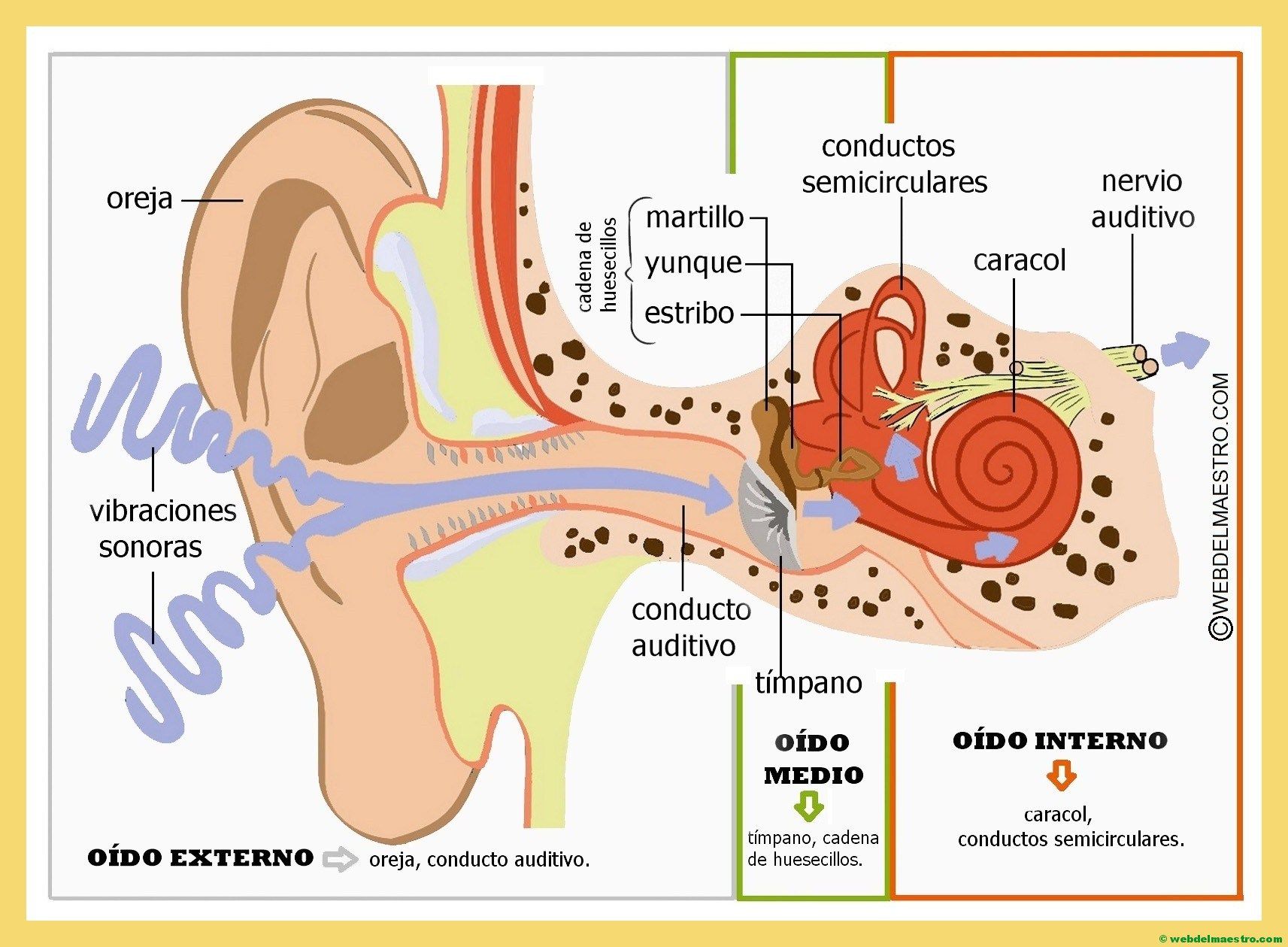 EN RESUMEN
EL SONIDO ES LA SENSACIÓN QUE EXPERIMENTAMOS
 CUANDO LLEGAN 
A NUESTRO OÍDO LAS ONDAS PRODUCIDAS 
POR LA VIBRACIÓN DE UN CUERPO SONORO A TRAVÉS 
DE UN MEDIO SÓLIDO, LÍQUIDO O GASEOSO
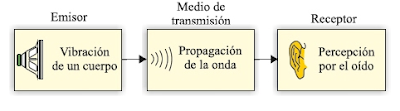